Классификация химических реакций в неорганической и органической химии
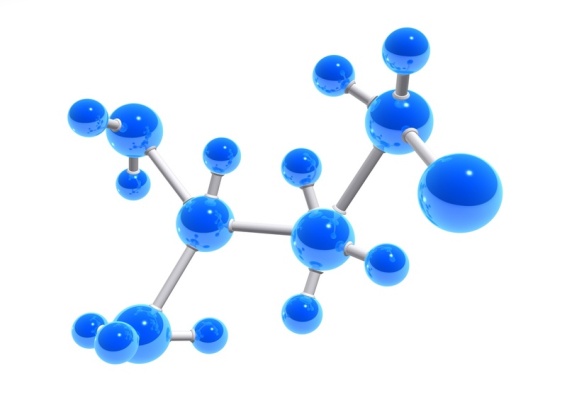 Химические реакции -
это процессы, в результате которых из одних веществ образуются другие, отличающиеся от них по составу и (или) строению.
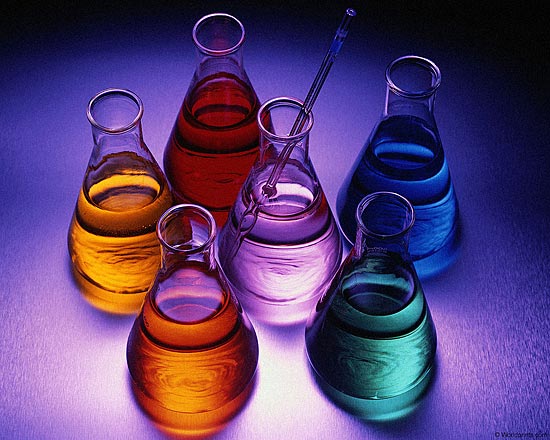 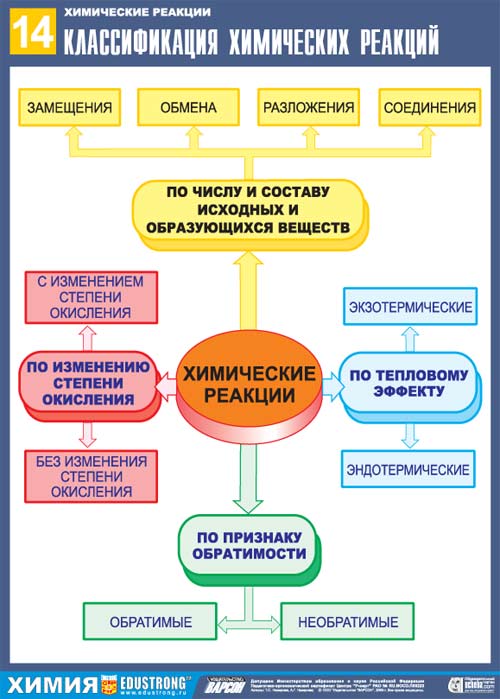 Классификация химических реакций
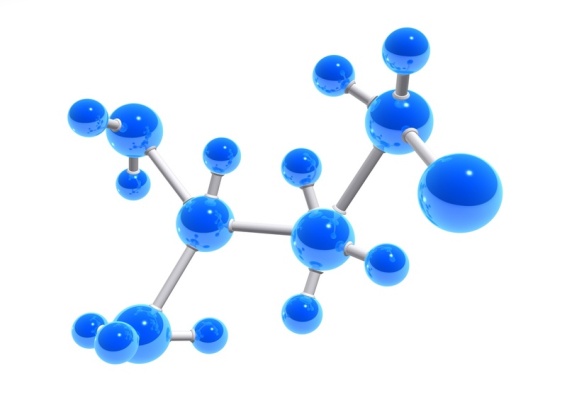 Классификация
химических реакций
1). По числу и составу реагирующих и образующихся веществ
2).По изменению степени окисления атомов элементов
3).По использованию катализатора
4).По направлению
5).По механизму
6).По тепловому эффекту
7). По виду энергии, инициирующей реакцию
8). По фазовому составу
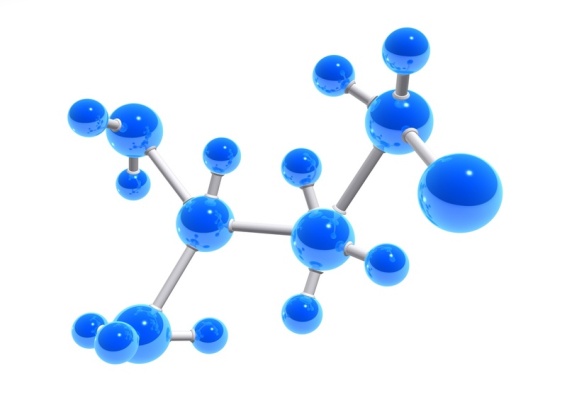 Классификация
химических реакций
I. По числу и составу реагирующих и образующихся веществ:
Реакции, идущие без изменения состава веществ.
В неорганической химии к таким реакциям относят процессы получения аллотропных модификаций одного химического элемента, например:
Sn (белое олово)  Sn (серое олово)
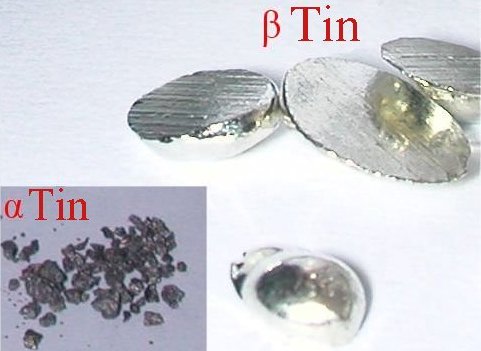 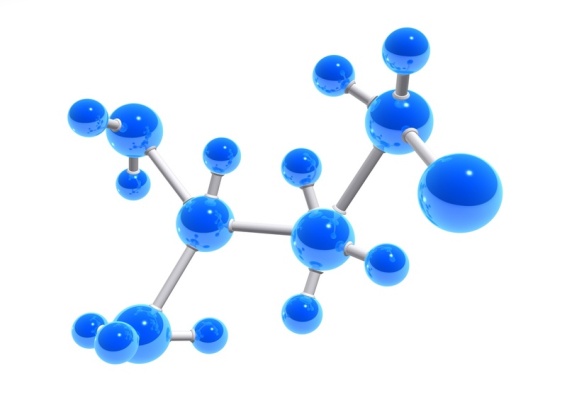 Классификация
химических реакций
I. По числу и составу реагирующих и образующихся веществ:
Реакции, идущие с изменением состава вещества
1. Реакции соединения – реакции, при которых из двух и более веществ образуется одно сложное вещество.
S + O2 = SO2
https://youtu.be/5nVtpd3xuD8
2SO2 + O2 = 2SO3
SO3 + H2O = H2SO4
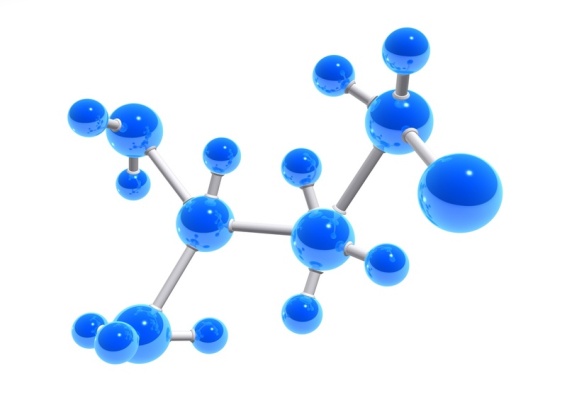 Классификация
химических реакций
I. По числу и составу реагирующих и образующихся веществ:
Реакции, идущие с изменением состава вещества
2. Реакции разложения – это такие реакции, при которых из одного сложного вещества образуется несколько новых веществ.
2HgO = 2Hg + O2
2KNO3 = 2KNO2 + O2
2KMnO4 = K2MnO4 + MnO2 + O2
Реакция разложения малахита:
(CuOH)2CO3 = 2CuO + H2O + CO2
оксид углерода 
(IV)
оксид меди 
(II)
малахит
вода
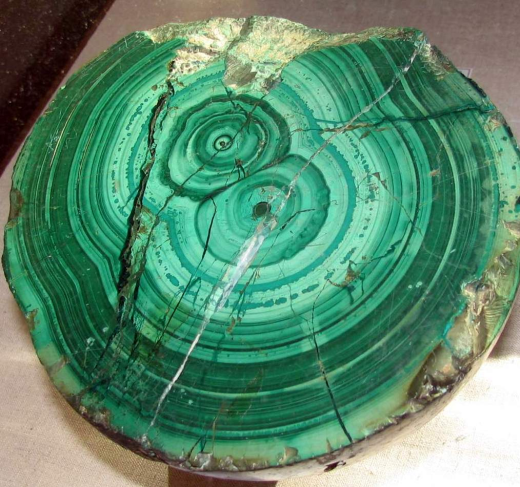 https://youtu.be/lleuWkd8uXM
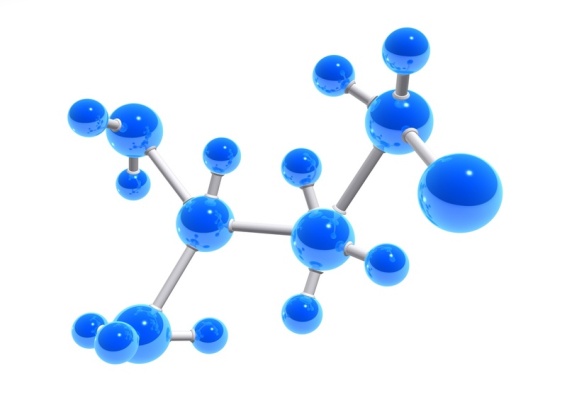 Классификация
химических реакций
I. По числу и составу реагирующих и образующихся веществ:
Реакции, идущие с изменением состава вещества
3. Реакции замещения – это такие реакции, в результате которых атомы простого вещества замещают атомы какого-нибудь элемента в сложном веществе.
Zn + 2HCl = ZnCl2 + H2
2Na + 2H2O = 2NaOH + H2
Fe + CuSO4 = FeSO4 + Cu↓
https://youtu.be/1nSXGKO39jA
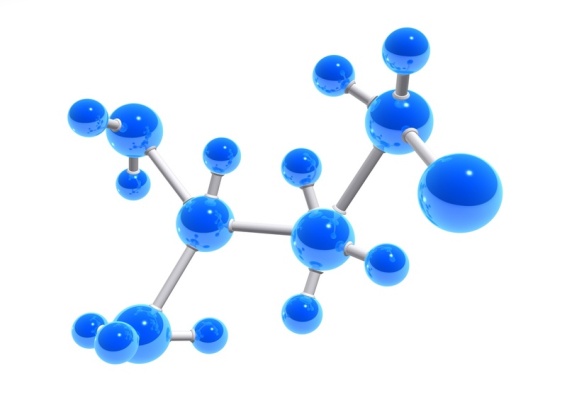 Классификация
химических реакций
I. По числу и составу реагирующих и образующихся веществ:
Реакции, идущие с изменением состава вещества
4. Реакции обмена – это такие реакции, при которых два сложных вещества обмениваются своими составными частями.   https://youtu.be/ws6SEOdyQA8
CuSO4 + 2KOH = Cu(OH)2 + K2SO4
NaOH + HNO3 = NaNO3 + H2O
2NH4Cl + Ca(OH)2 = CaCl2 + 2NH3 + 2H2O
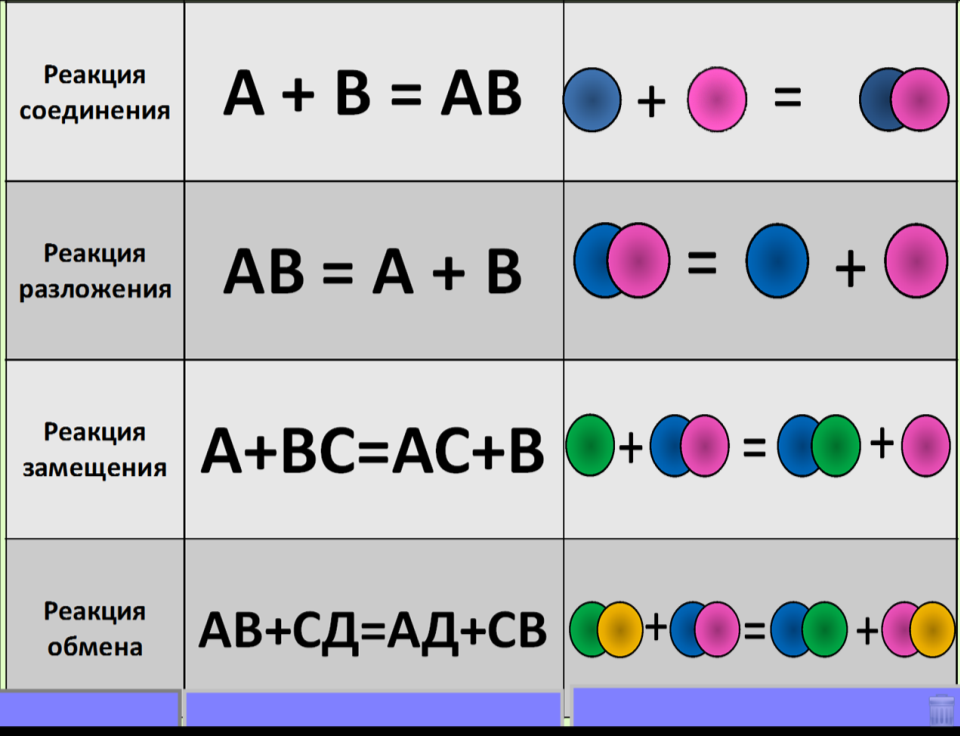 II. По изменению степеней окисления химических элементов
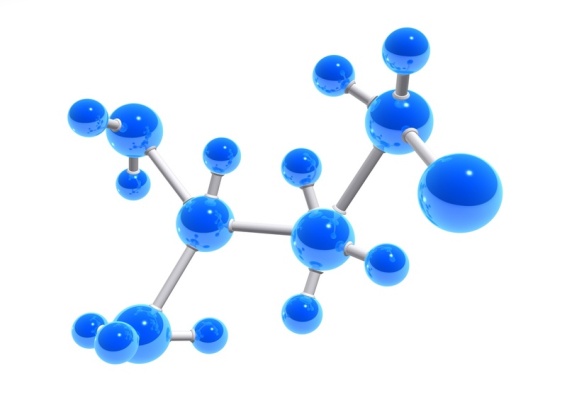 Классификация
химических реакций
II. По изменению степеней окисления химических элементов:
1. Окислительно-восстановительные реакции – реакции, идущие с изменением степеней окисления элементов (все реакции замещения, а также реакции соединения и разложения, в которых участвует хотя бы одно простое вещество).
CuSO4 + Fe = FeSO4 + Cu↓
Zn + 2HCl = ZnCl2 + H2↑
Mg + H2SO4 = MgSO4 + H2↑
По признаку изменения степени окисления
2) протекают без изменения степени окисления элементов
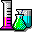 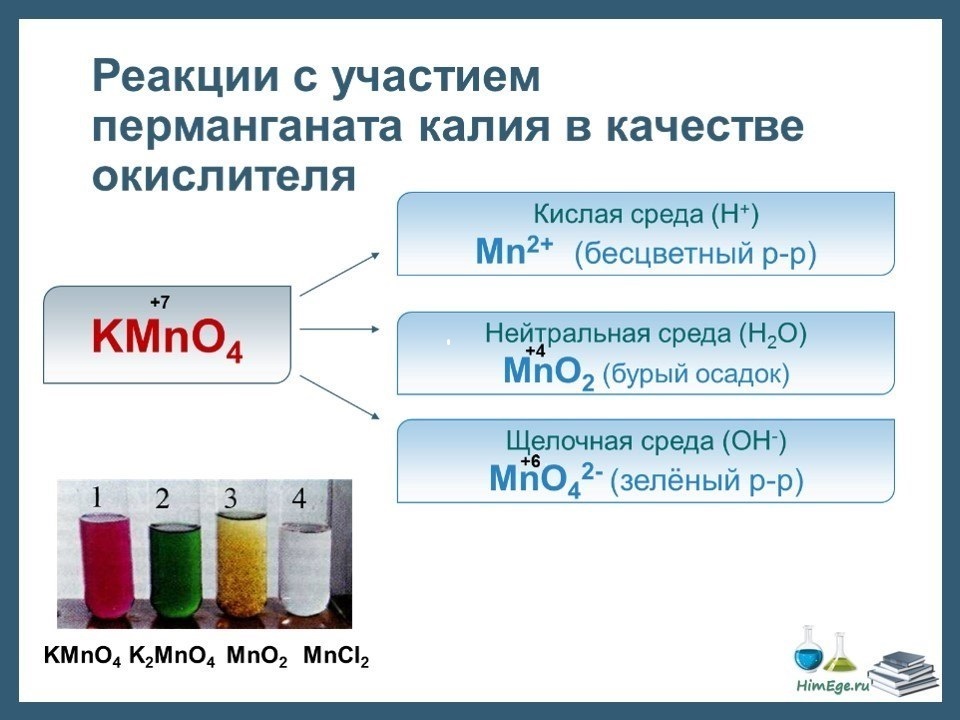 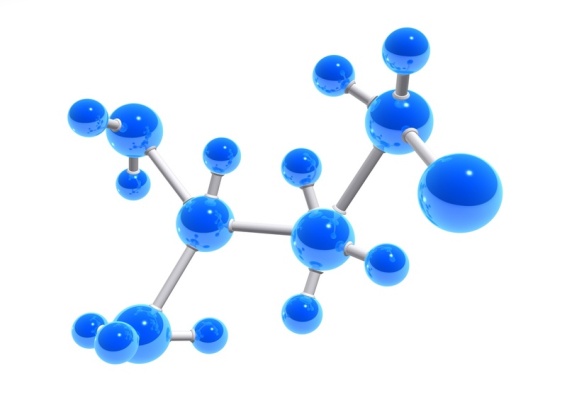 Классификация
химических реакций
III. По использованию катализатора:
1. Некаталитические реакции – реакции, идущие без участия катализатора:
t
2HgO = 2Hg + O2↑
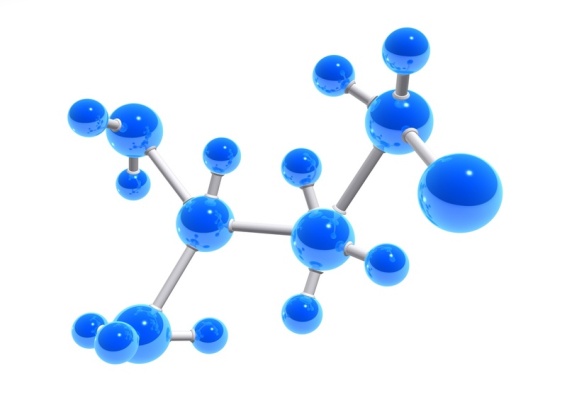 Классификация
химических реакций
III. По использованию катализатора:
1. Каталитические реакции – реакции, идущие с участием катализатора:
MnO2
2H2O2 = 2H2O + O2↑
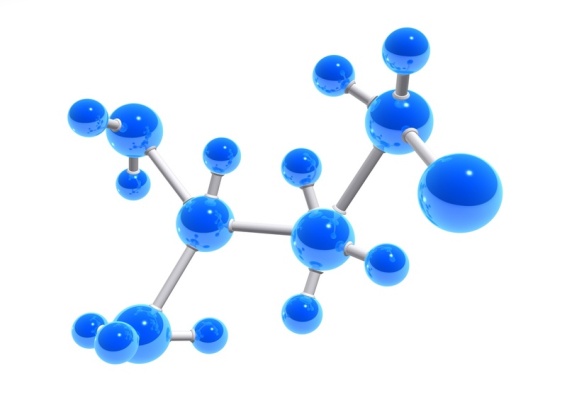 Классификация
химических реакций
IV. По направлению:
1. Необратимые реакции протекают в данных условиях только в одном направлении:
Ba(ClO2)2 + H2SO4 = 2HClO2 + BaSO4↓
2. Обратимые реакции в данных условиях протекают одновременно в двух направлениях:
3H2 + N2  2NH3
N2O4  2NO2
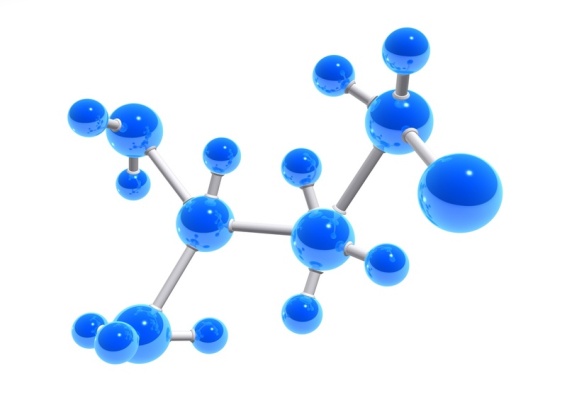 Классификация
химических реакций
V. По механизму:
1. Радикальные реакции – идут между образующимися в ходе реакции радикалами и молекулами:
CH4 + Cl2 = CH3Cl + HCl
CH4 + HNO3 = CH3NO2 + H2O
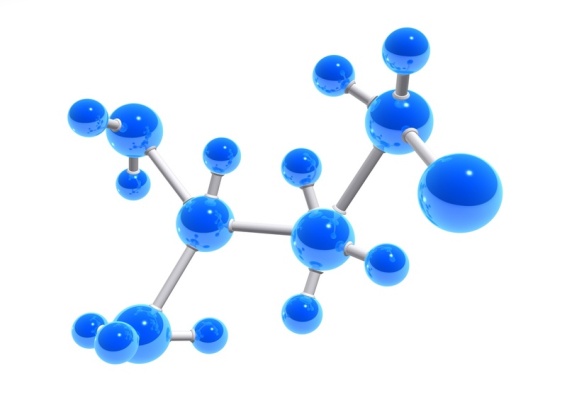 Классификация
химических реакций
V. По механизму:
2. Ионные реакции – идут между уже имеющимися или образующимися в ходе реакции ионами:
C2H4 + HBr = C2H5Br
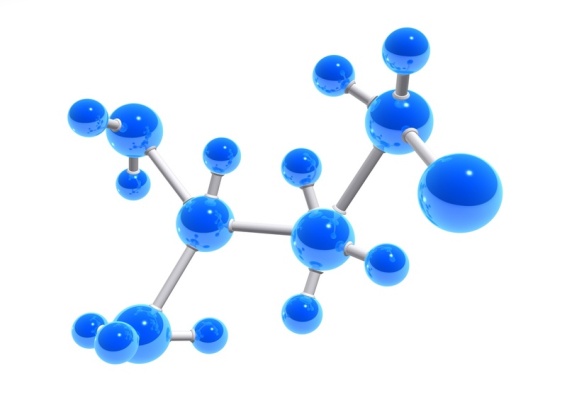 Классификация
химических реакций
VI. По тепловому эффекту:
2. Эндотермические реакции протекают с поглощением энергии:
N2   + O2 = 2NO – Q кДж
2HgO = 2Hg↓ + O2↑ - Q кДж
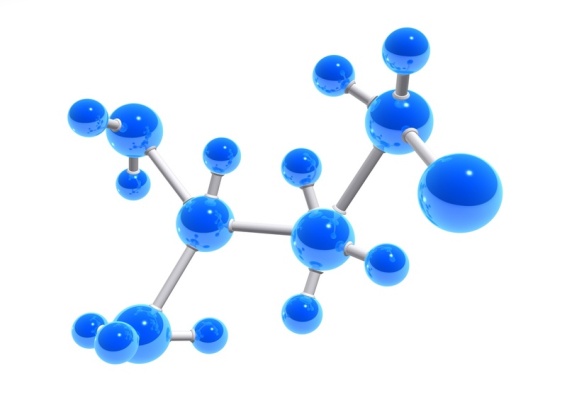 Классификация
химических реакций
VI. По тепловому эффекту:
1. Экзотермические реакции протекают с выделением энергии:
4P + 5O2 = 2P2O5 + Q кДж
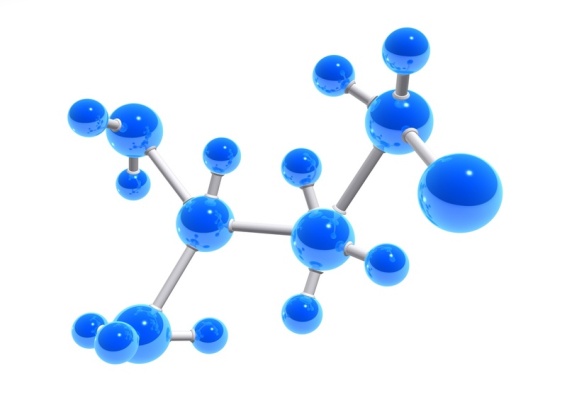 Классификация
химических реакций
VII. По виду энергии, инициирующей реакцию:
Фотохимические реакции инициируются световой энергией.
Радиационные реакции инициируются излучениями большой энергии – рентгеновскими лучами, ядерными излучениями.
Электрохимические реакции инициируются электрическим током (электролиз).
Термохимические реакции инициируются тепловой энергией (все эндотермические реакции и множество экзотермических).
VIII. По фазовому составу
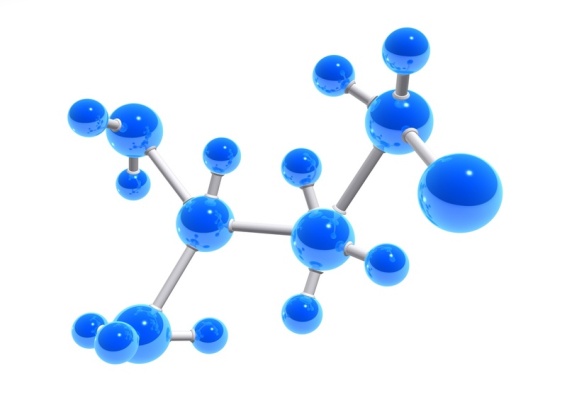 Классификация
химических реакций
VIII. По фазовому составу:
1. Гетерогенные реакции – реакции, в которых реагирующие вещества и продукты находятся в разных агрегатных состояниях:
CuO↓ + H2↑ = Cu↓ + H2O
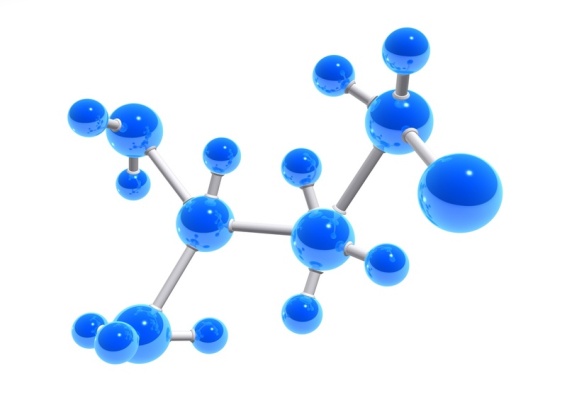 Классификация
химических реакций
VIII. По фазовому составу:
2. Гомогенные реакции – реакции, в которых реагирующие вещества и продукты находятся в одном агрегатном состоянии (в одной фазе):
2 СО↑   +   О₂↑ =  2 СО₂↑
Важнейшие реакции в органической химии
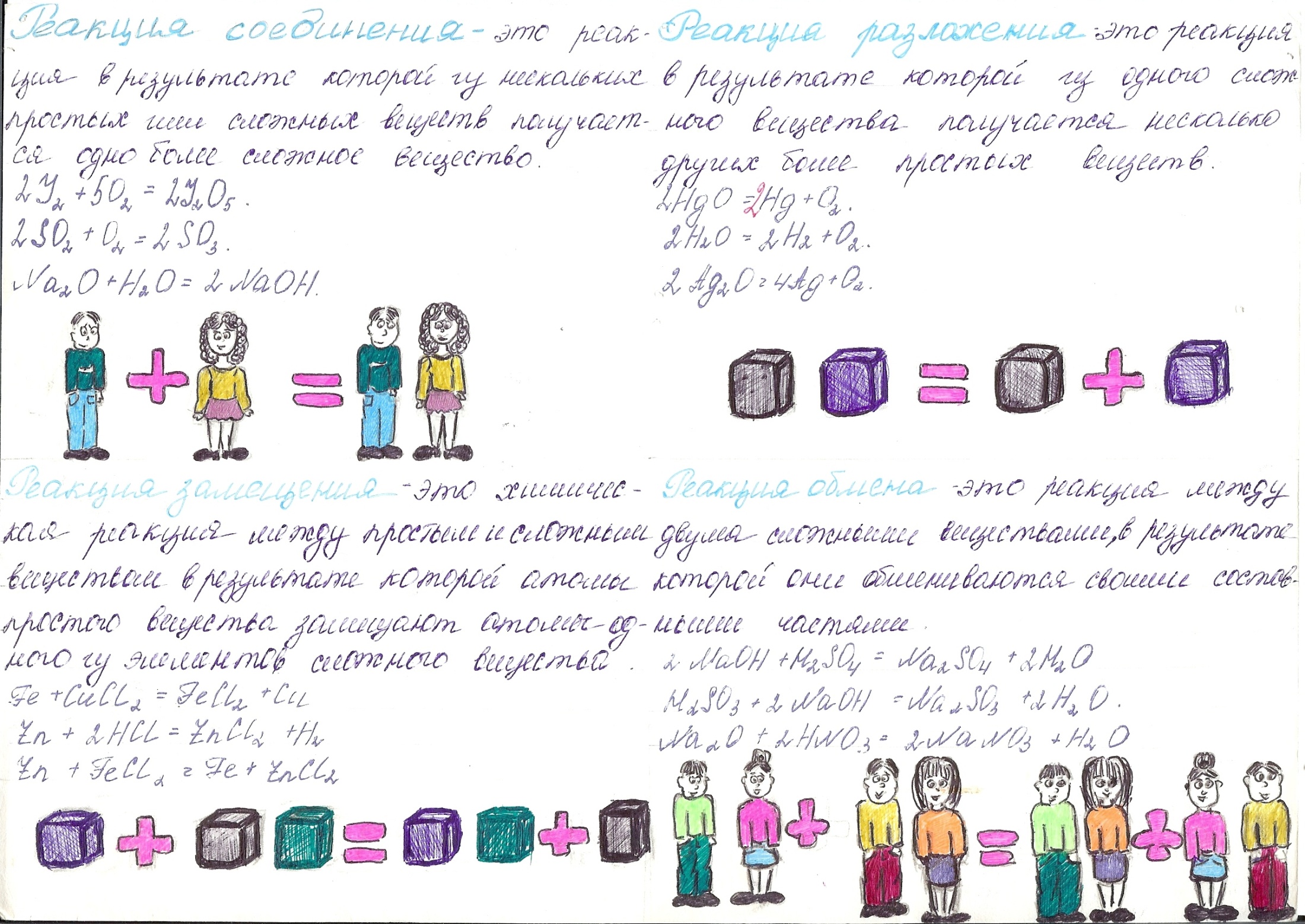 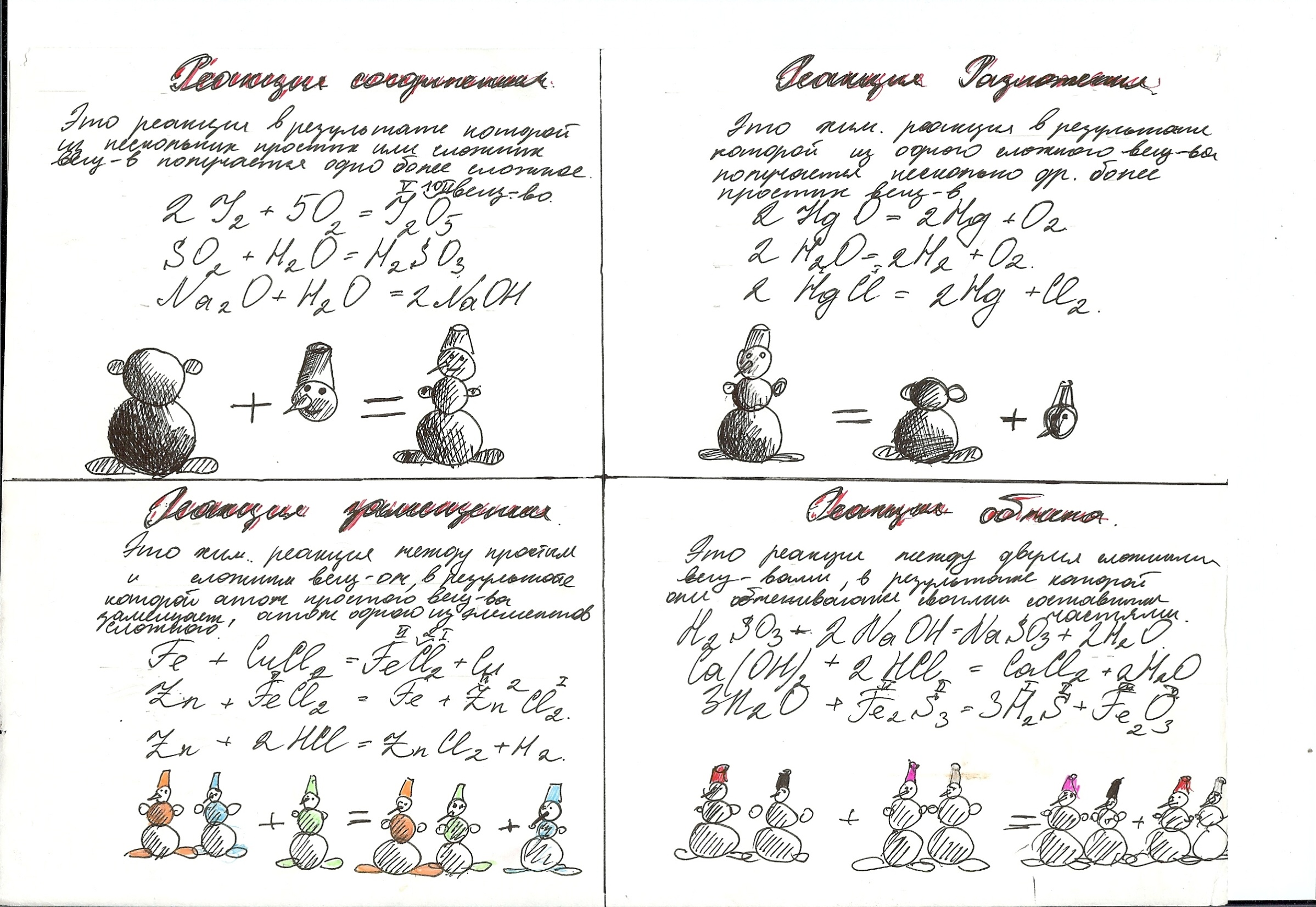